Toledano BRF, Garganera KB, Paolo A Prado J, Sabas ML, Martinez Jr G
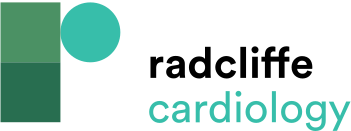 Comparison of Clinical Profile and Time Frames Contributing to the Door-to-Balloon Time Goal of 90 min
Citation: Journal of Asian Pacific Society of Cardiology 2023;2:e27
https://doi.org/10.15420/japsc.2022.51
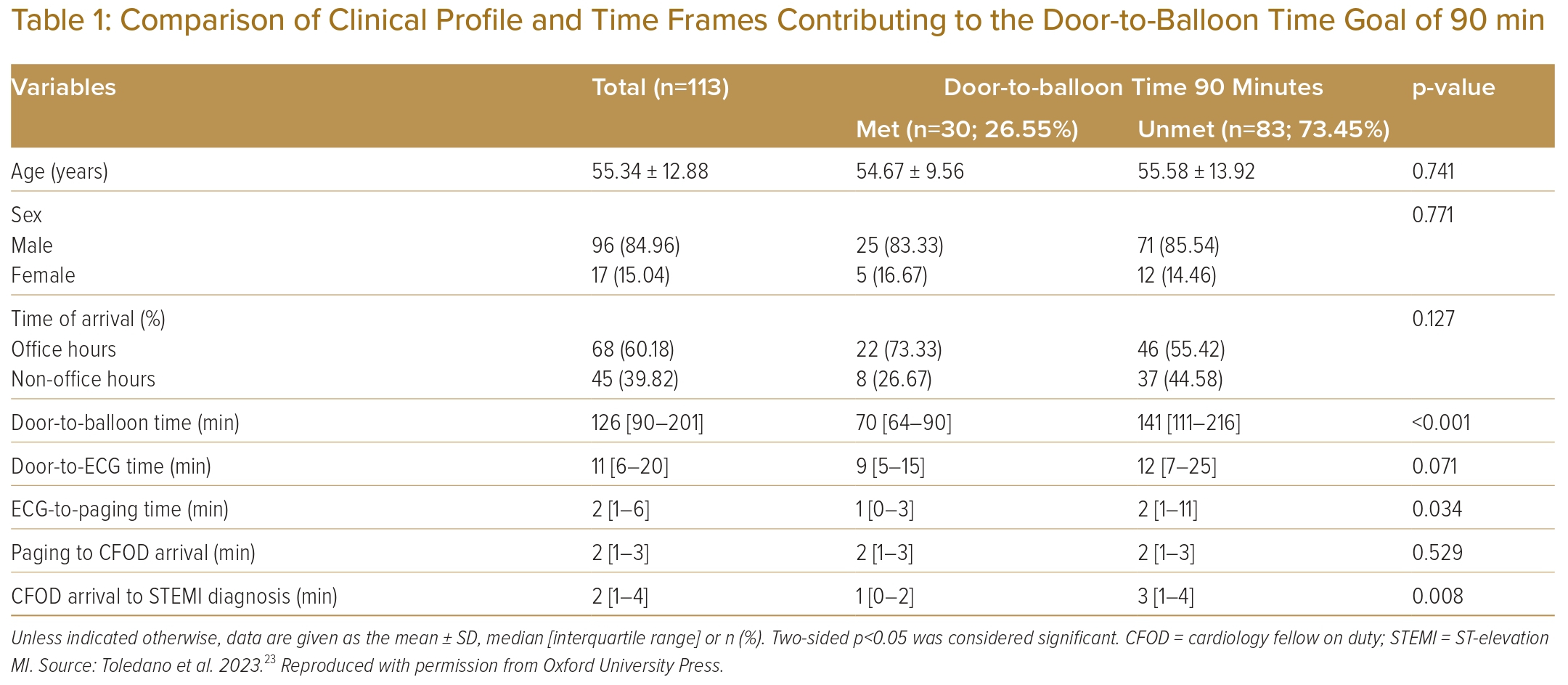